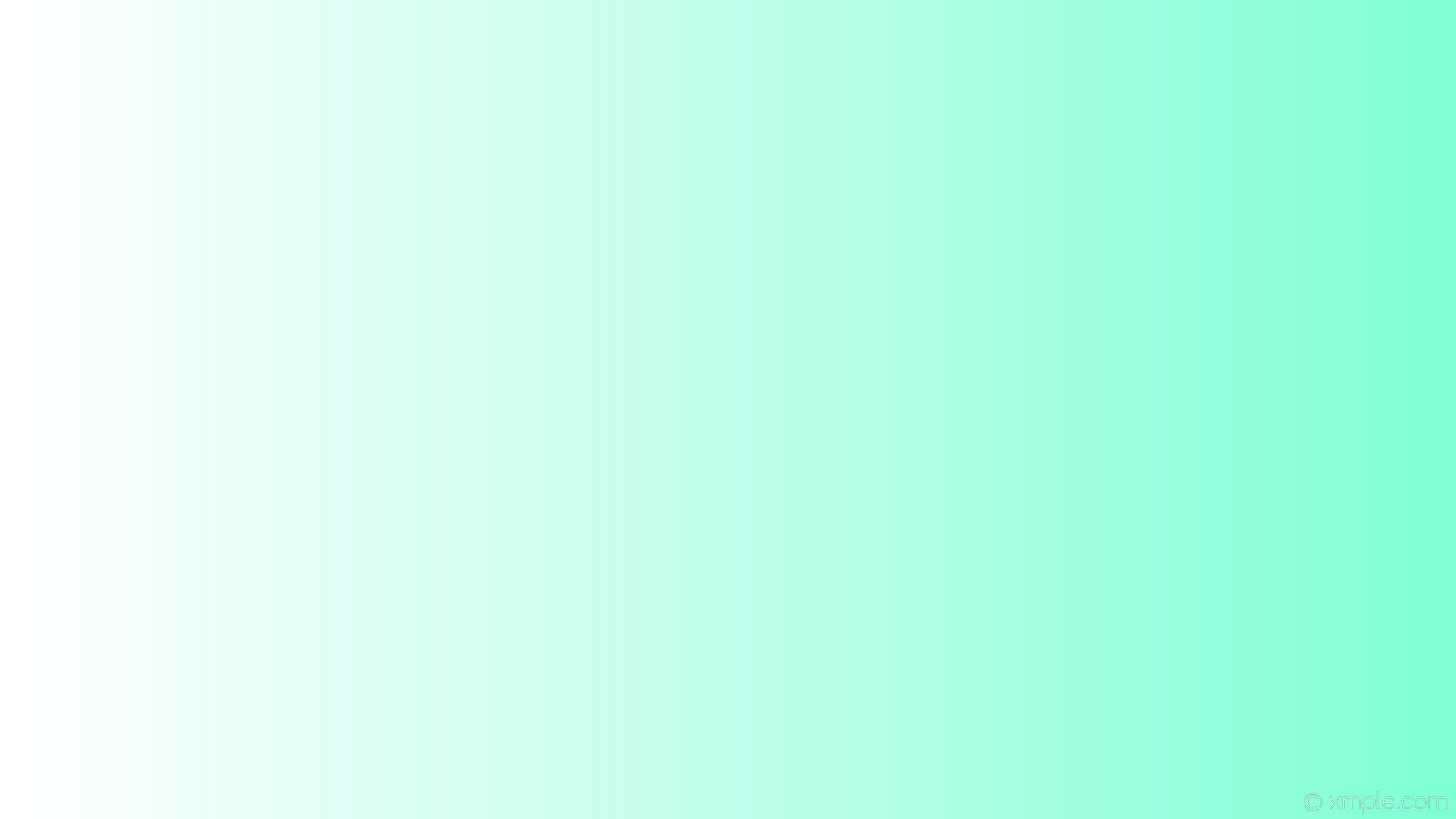 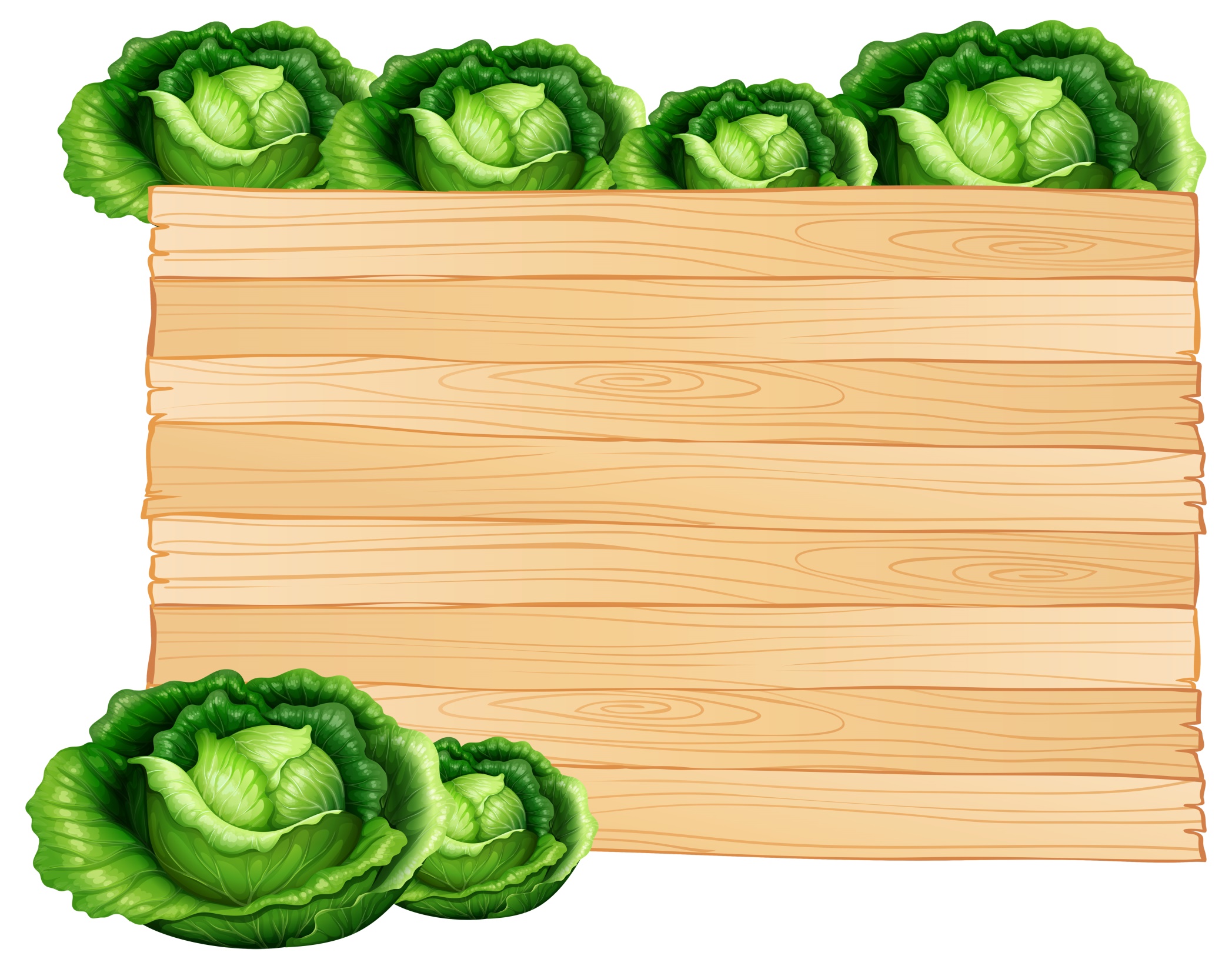 Муниципальное бюджетное учреждение дополнительного образования
«Центр внешкольной работы имени И. А. Альбицкого поселка Мстера Вязниковского района Владимирской области
«Сортоиспытание гибридов белокочанной капусты агрофирмы «Семко-Юниор» в условиях Владимирской области».
Автор: Усова Виктория, объединение «Пчелки», Мстерский ЦВР
Руководитель: Журбенко Надежда Сергеевна, педагог дополнительного образования
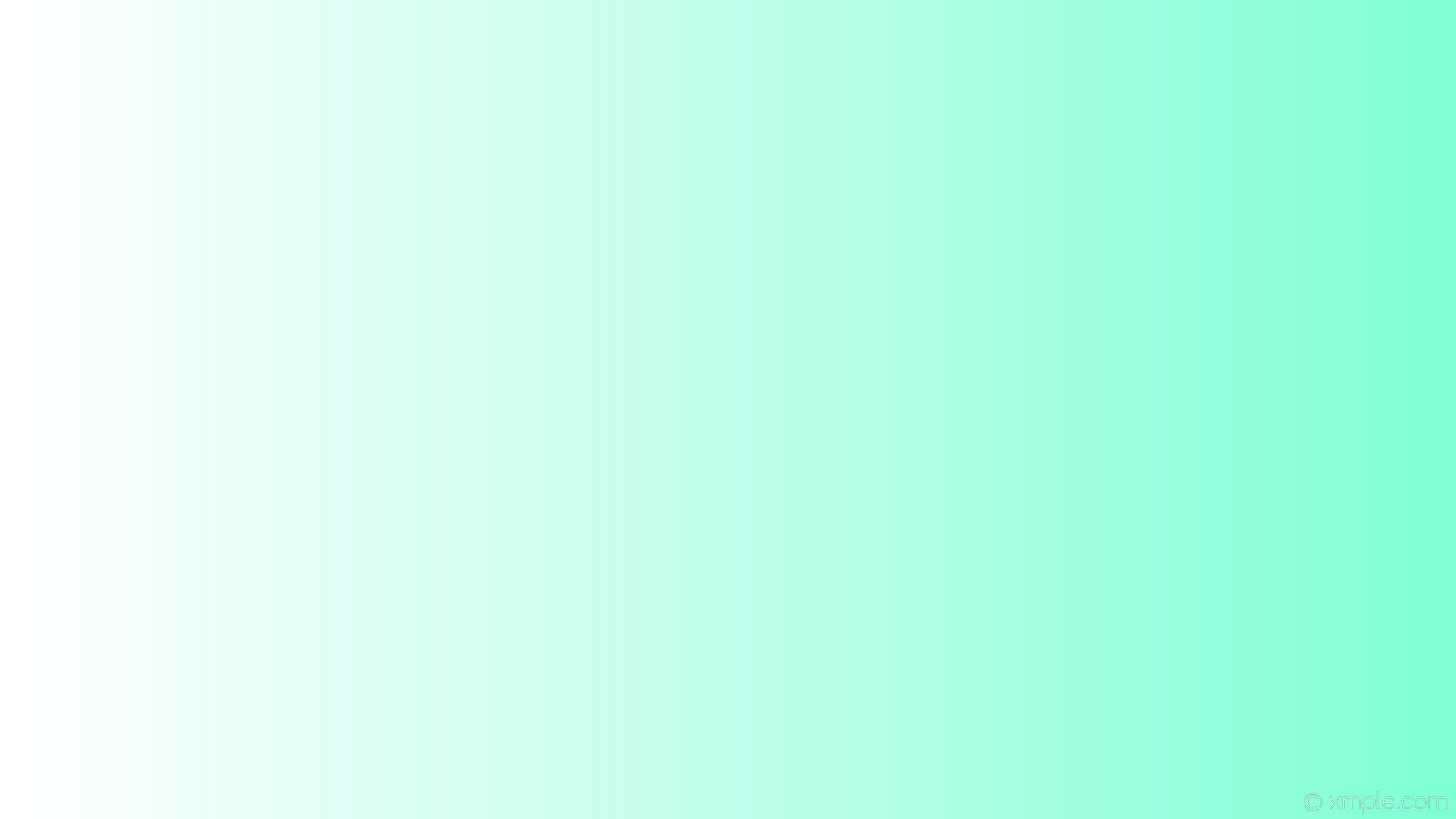 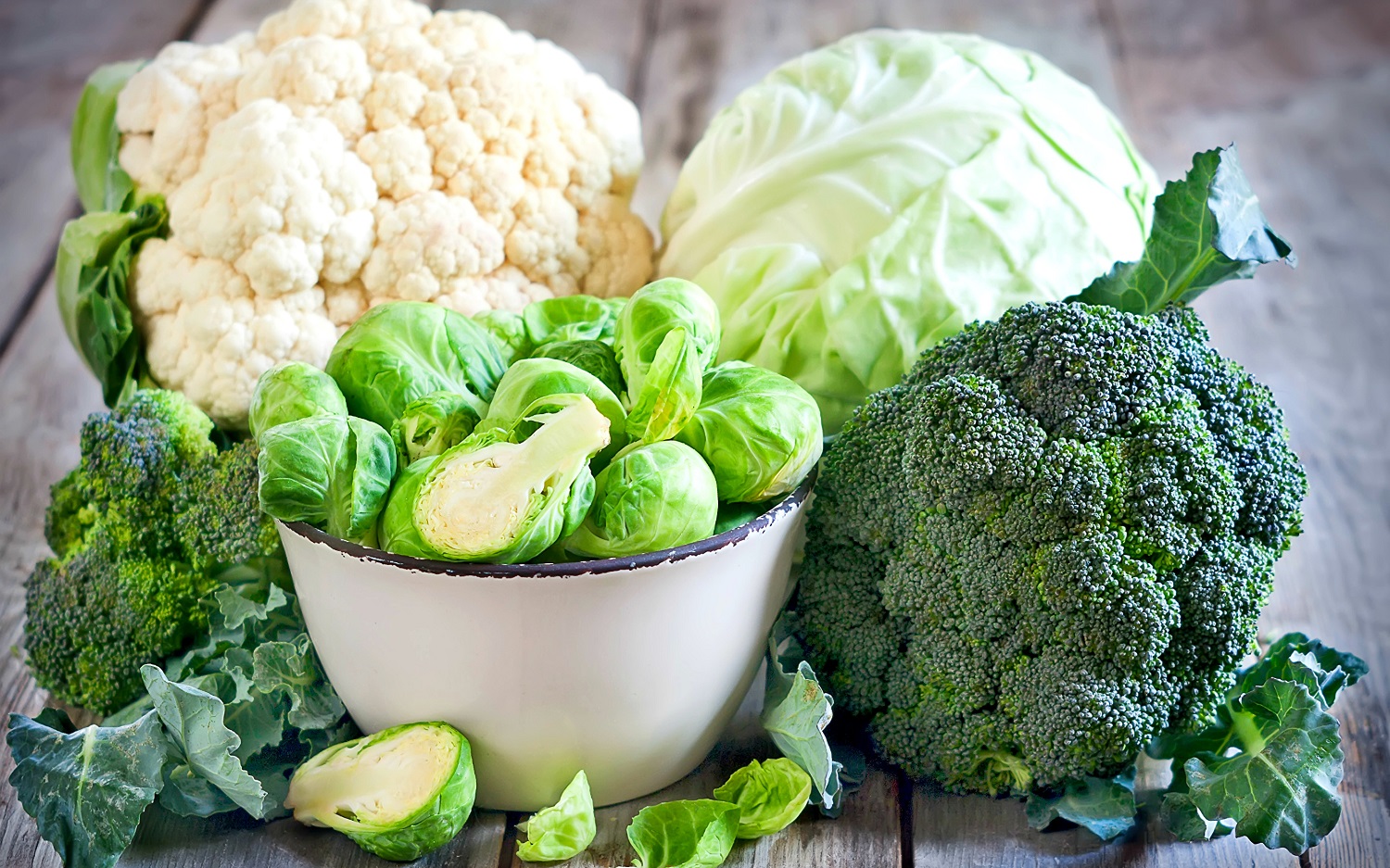 КАПУСТА - огородное растение семейства крестоцветных, растущее обычно кочаном .
Род однолетних, двулетних и многолетних растений семейства крестоцветных, овощная культура. 
Около 50 видов.
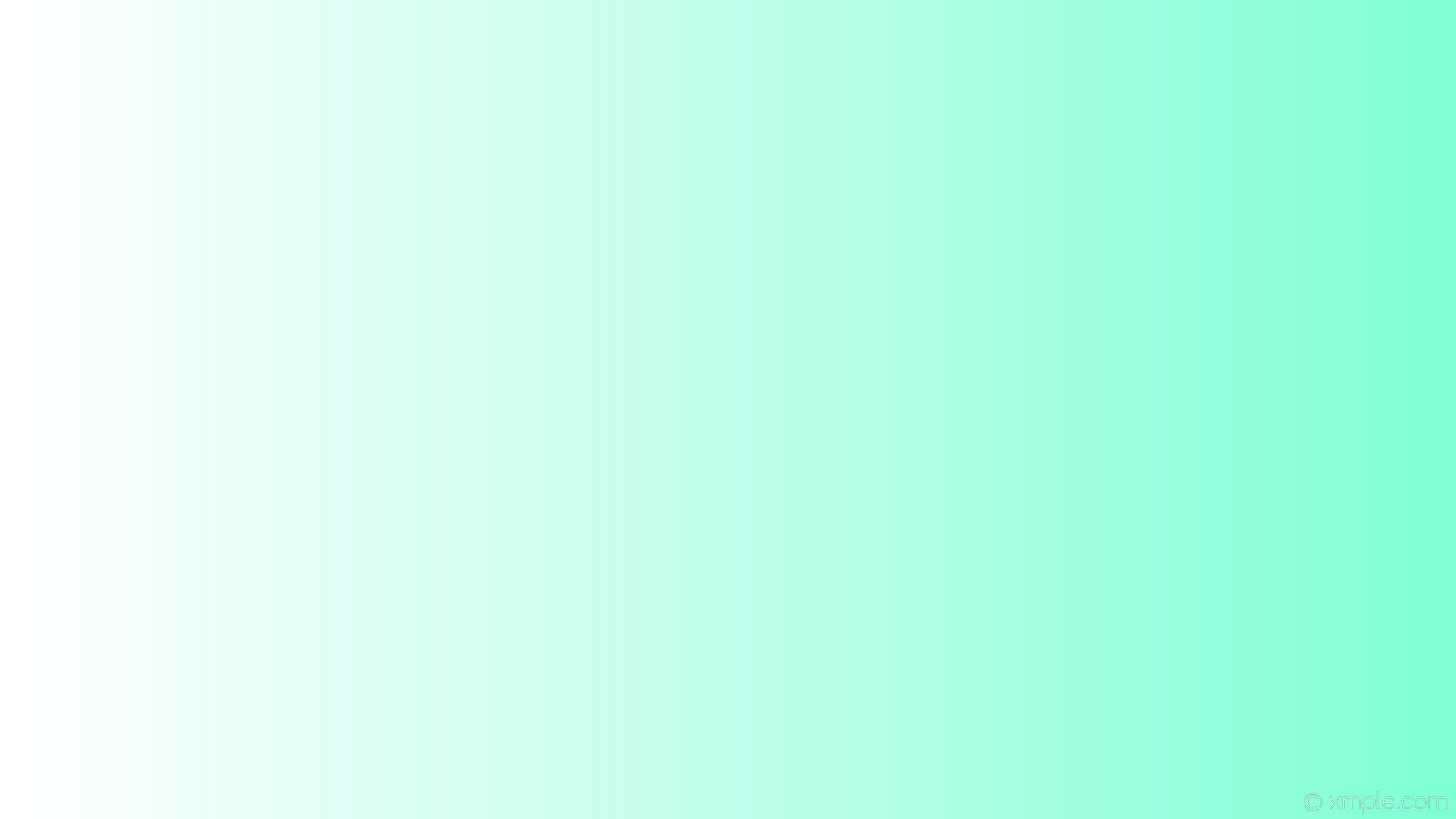 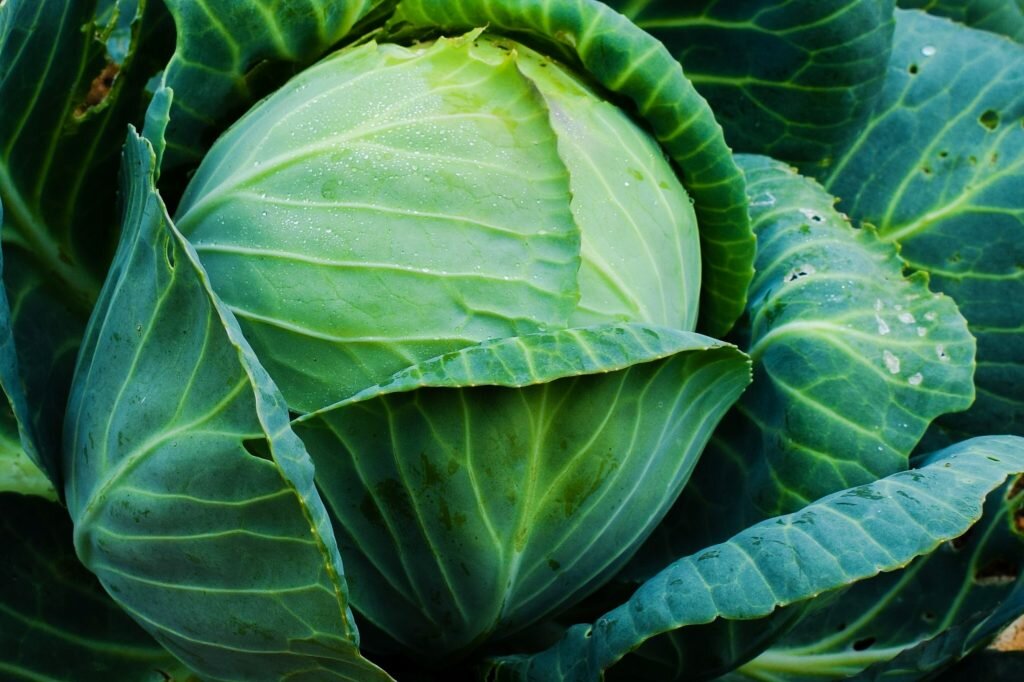 Белокочанная капуста — овощ, кочан огородной капусты разновидности Brassica oleracea var. capitata L. 
Капустный кочан представляет собой стебель-кочерыгу, на которой расположены плотно свитые листья, прикрывающие боковые и верхушечную ростовые почки.
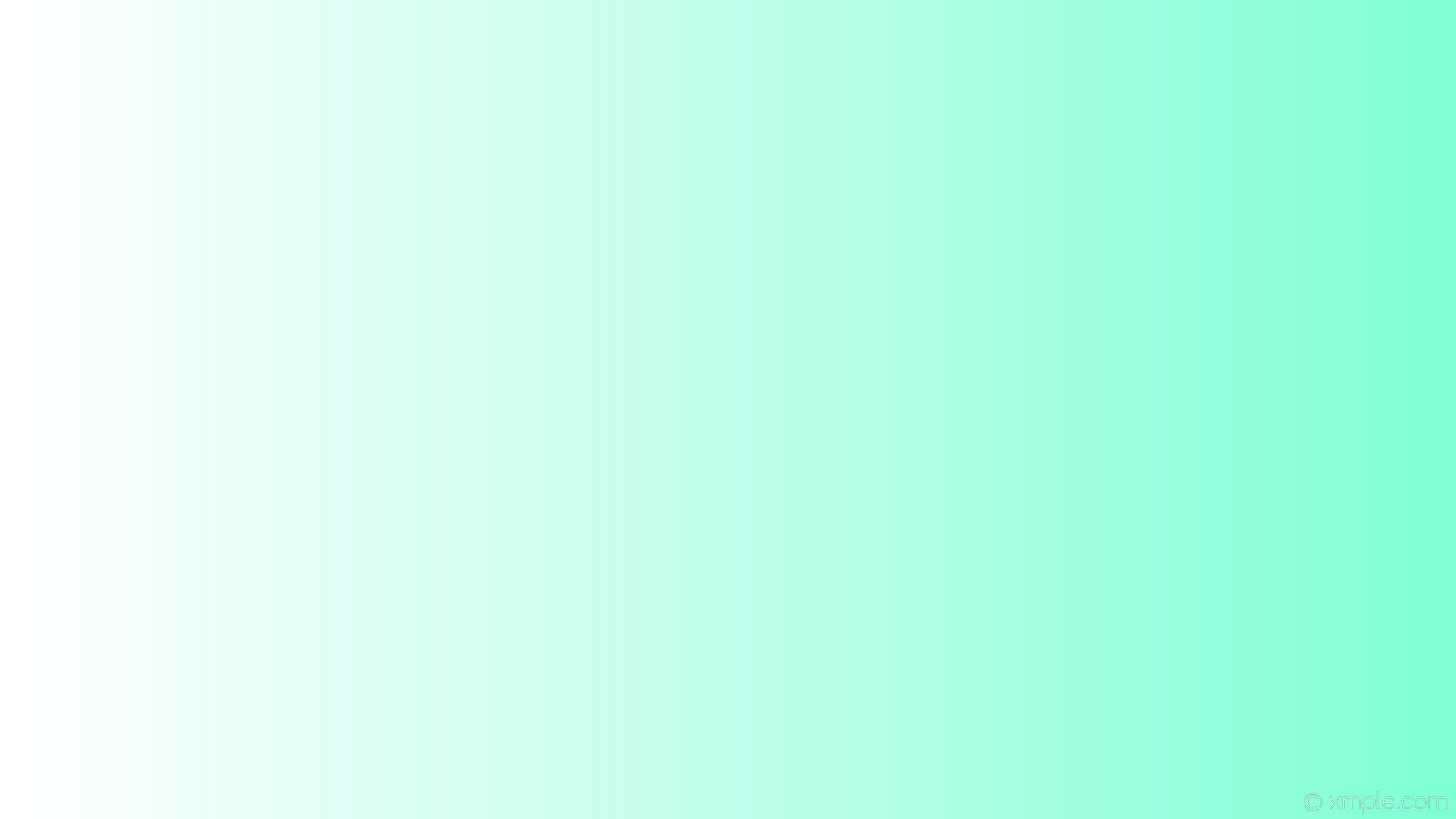 АКТУАЛЬНОСТЬ:
- Позднеспелые сорта  обладают способностью к длительному хранению;
- Имеют повышенную лёжкость ;
- Пригодны для квашения и других способов переработки;
- Устойчивы к грибковым заболеваниям, как в период выращивания, так  и в период хранения. 

Ценность  белокачанной капусты состоит в том, что аскорбиновая кислота витамин С содержится  в растении на протяжении  всего года.
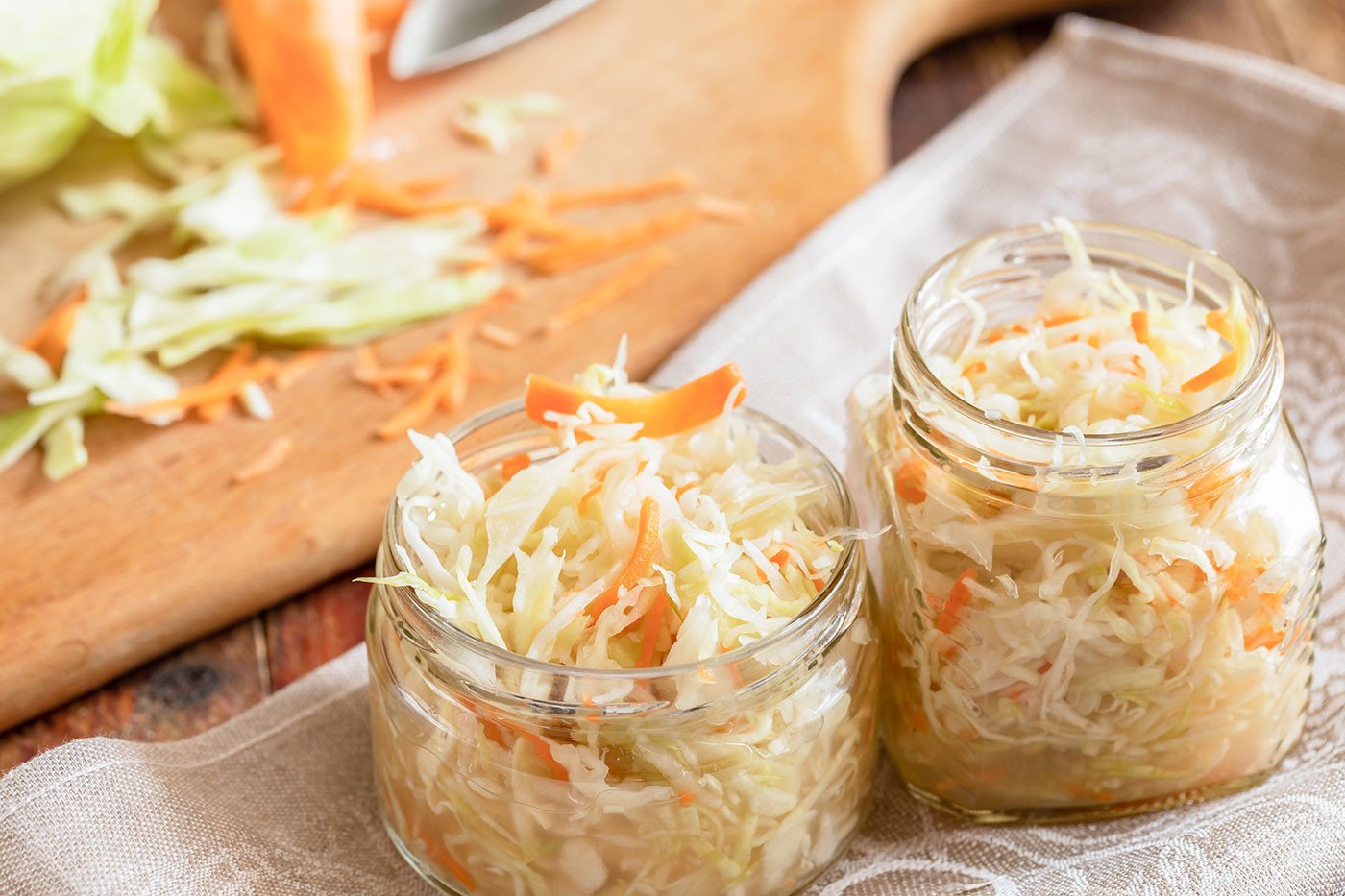 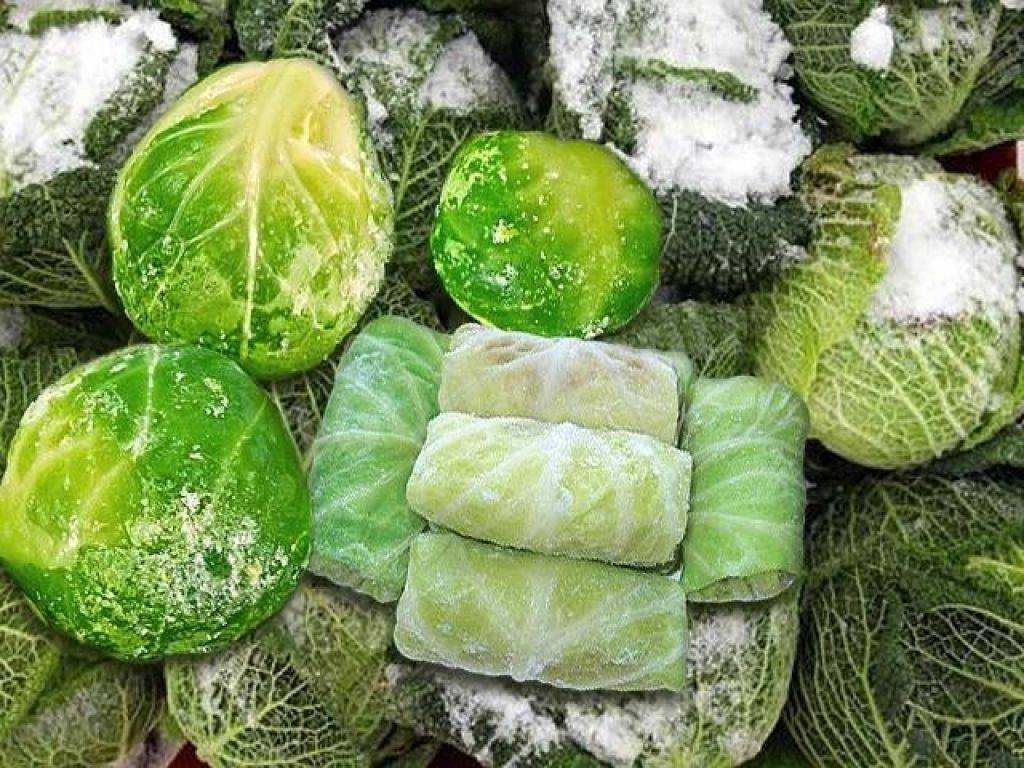 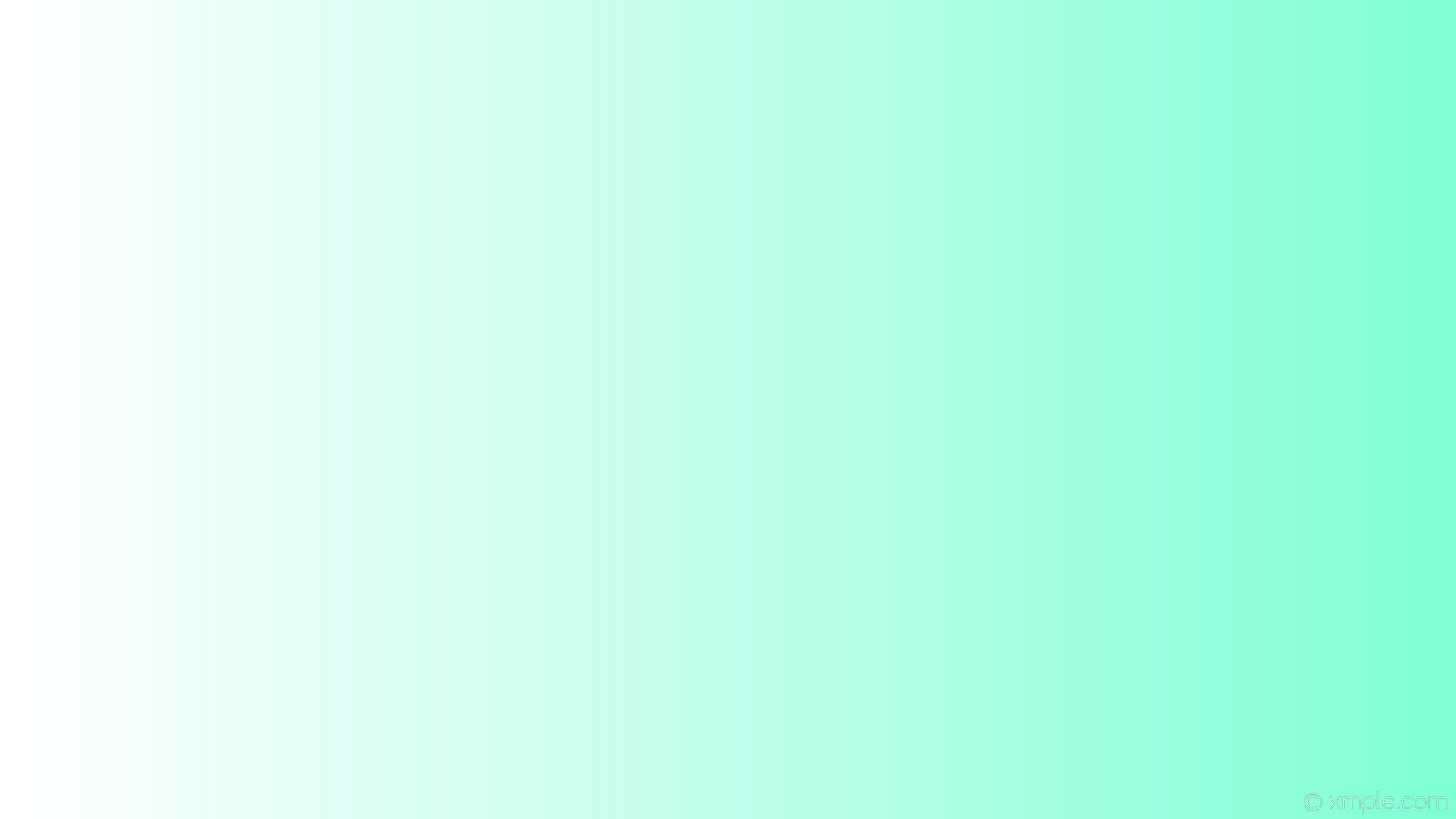 ЦЕЛЬ: 

Провести сортоиспытание гибридов белокочанной капусты и выявить наиболее урожайный гибрид


ЗАДАЧИ:
- Изучить биологические особенности капусты белокочанной.
- Вести фенологические наблюдения за ростом и развитием капусты белокочанной.
- Соблюдать агротехнические мероприятия по уходу за капустой белокочанной.
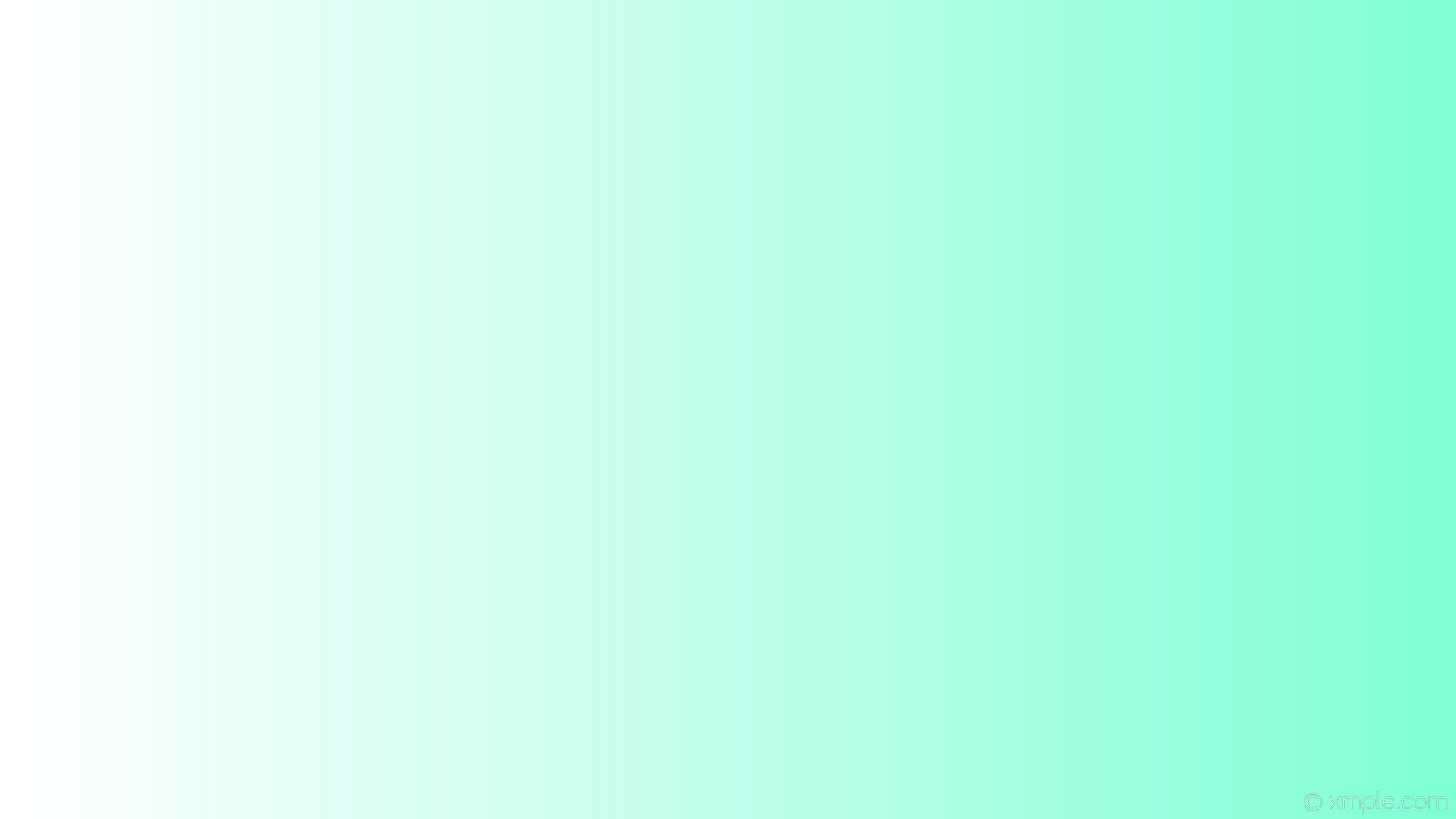 ХОД РАБОТЫ:
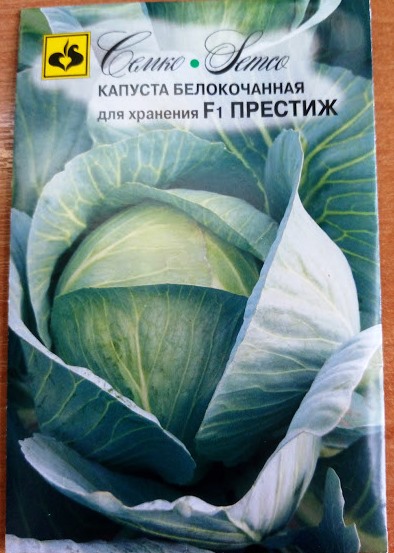 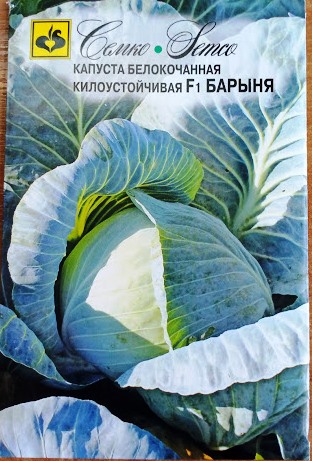 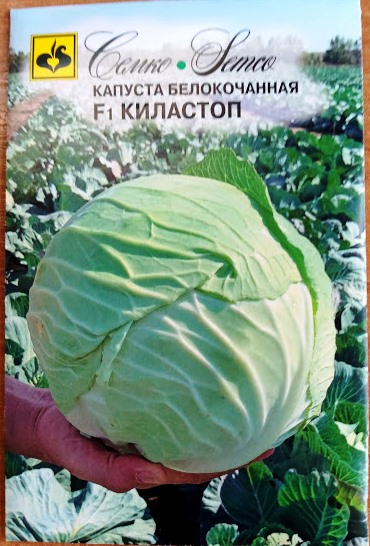 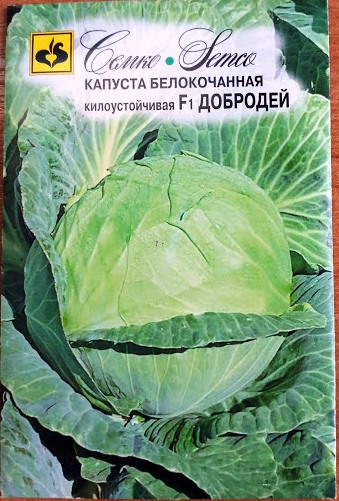 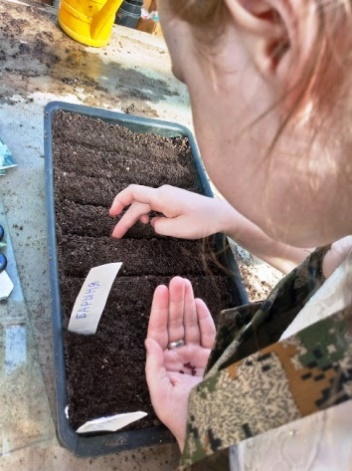 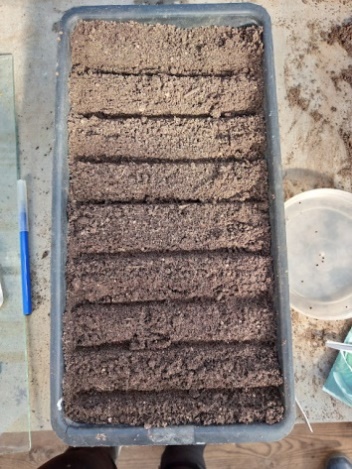 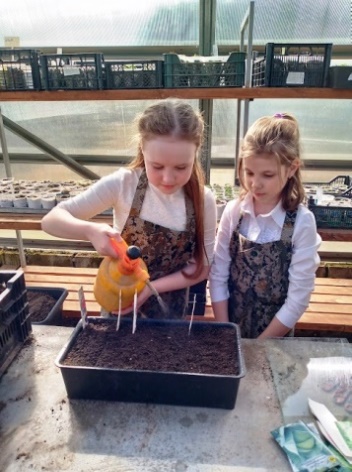 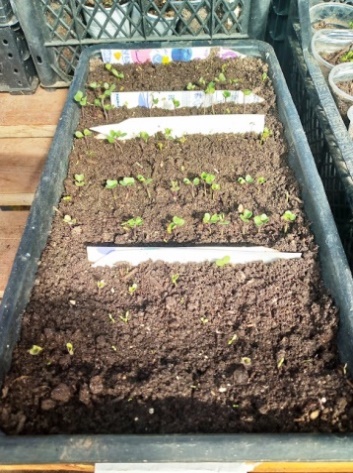 Семена гибридов F1Киластоп, F1Престиж, F1Барыня, F1Добродей посеяли в ящики и вырастили рассаду в теплице
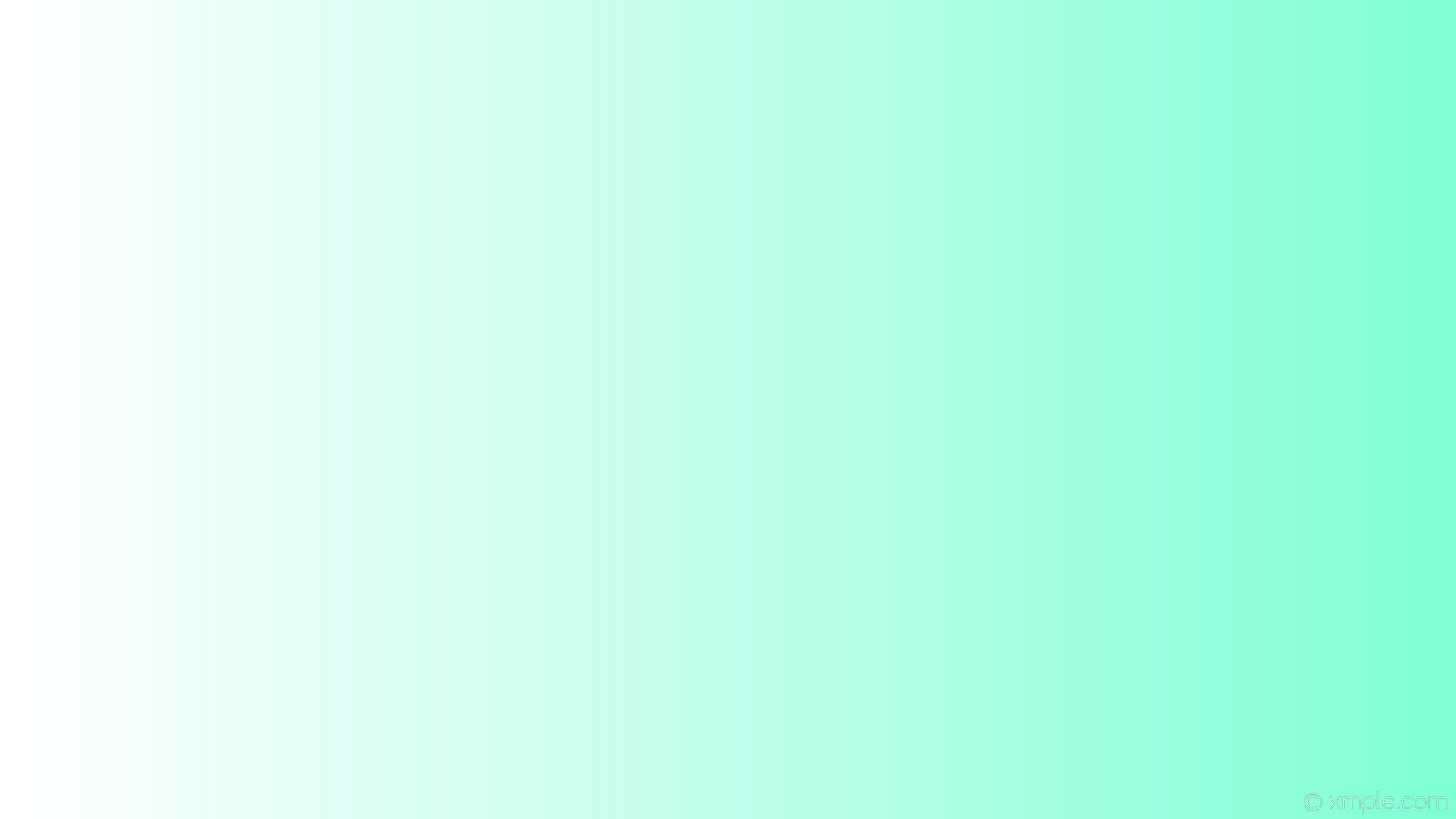 Методика проведения опыта:
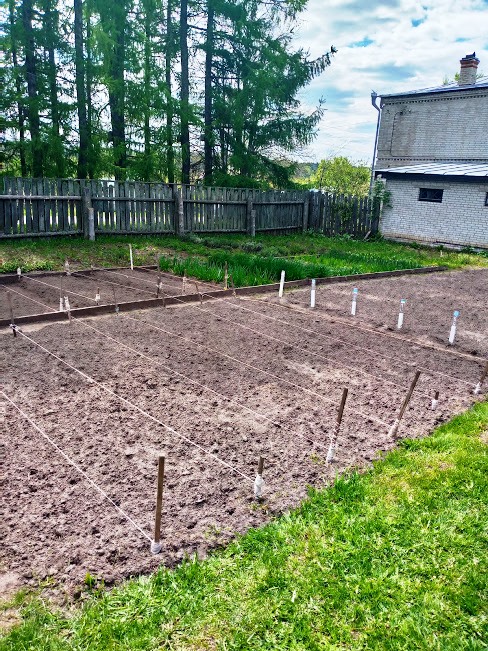 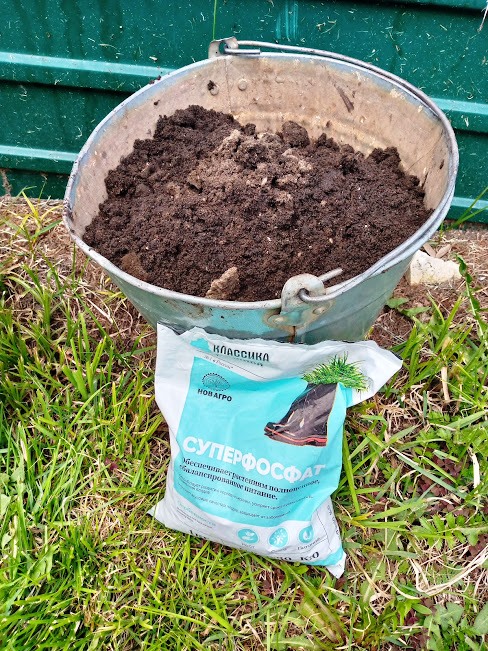 Размер делянок в опыте: длина - 6м., ширина - 4м., площадь - 24,3 кв.м. Ширина междурядий - 0,7м.
Количество растений в одном рядке  - 7шт. на делянке - 50шт. 
Расстояние между растениями в ряду - 50см. 
Перед посадкой в лунку добавляли древесную золу, суперфосфат  и разбавленный в 10 литрах воды, компост.
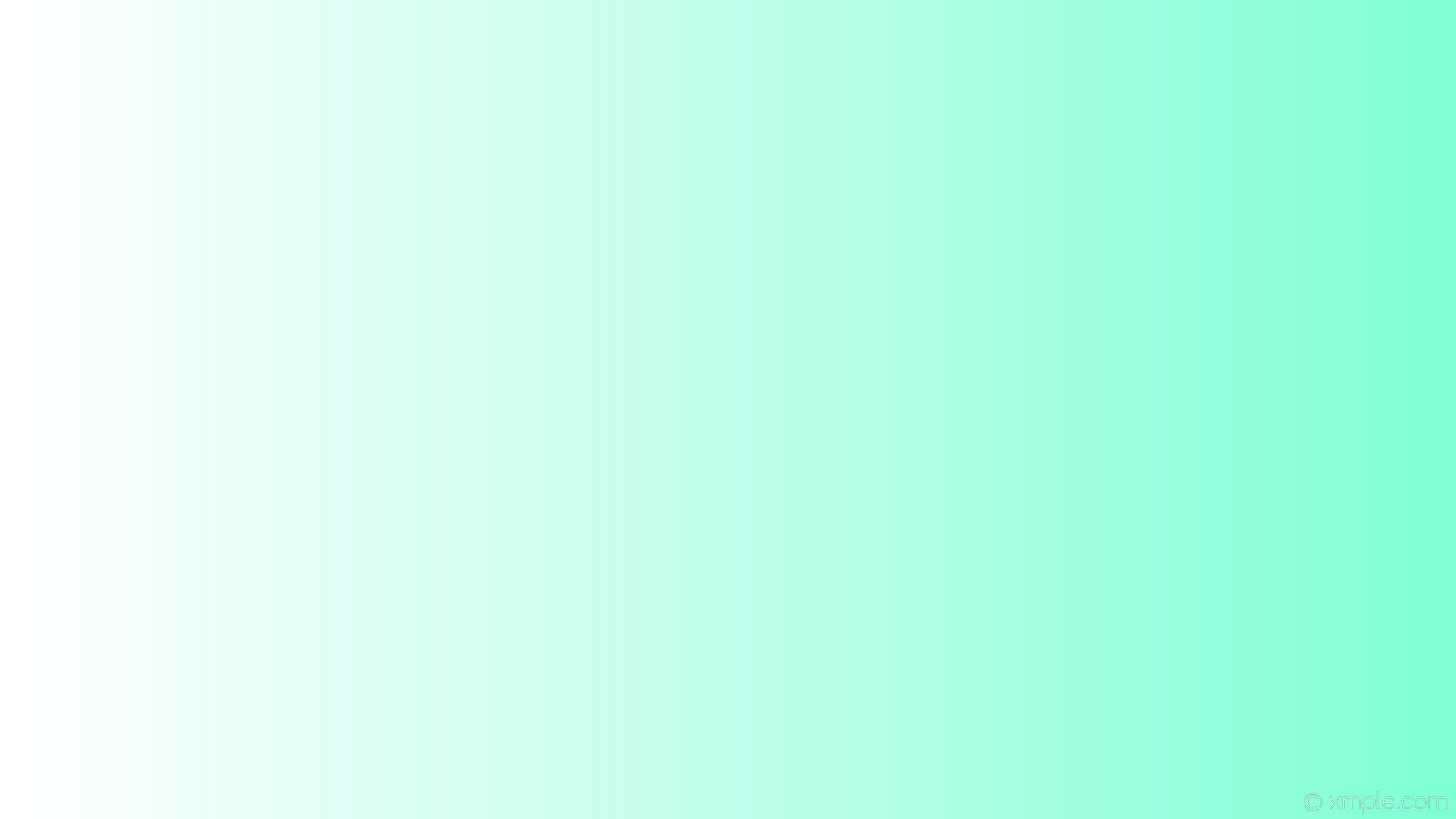 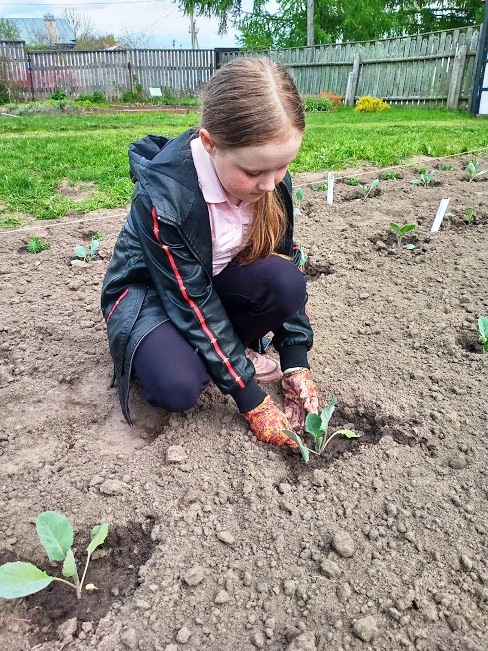 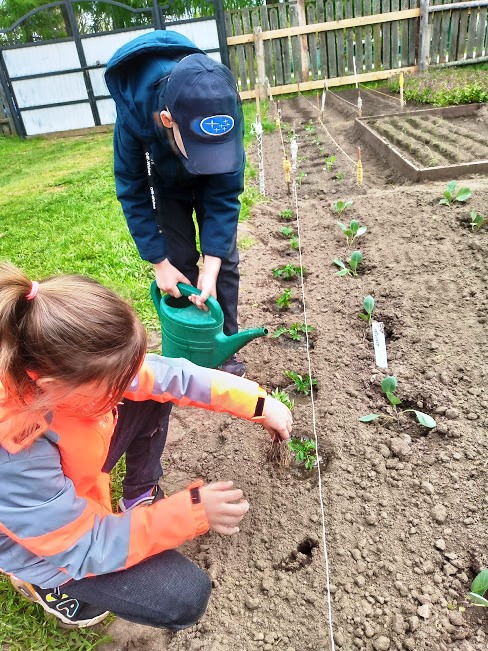 Высадка рассады в открытый грунт.
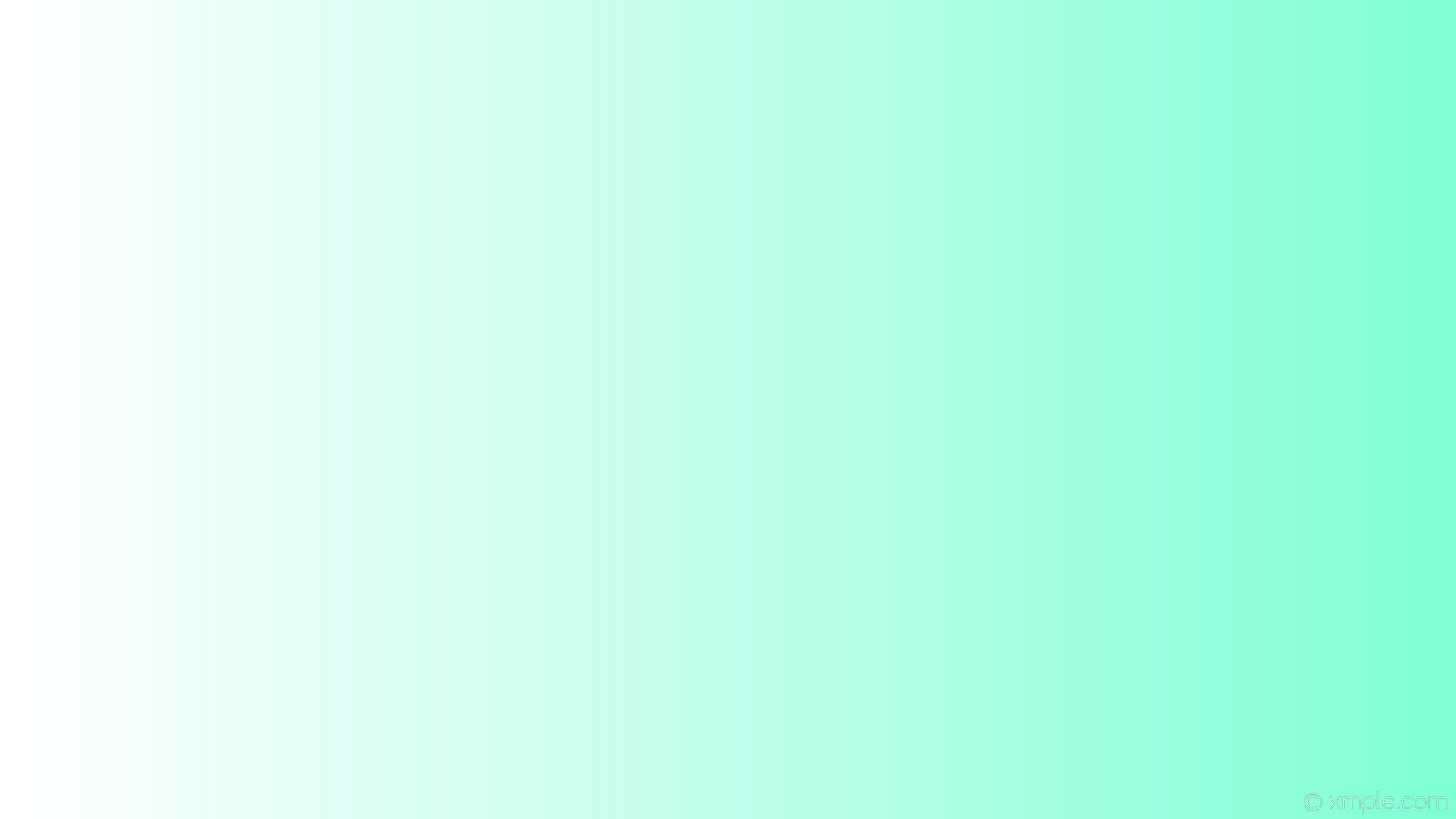 Схема опыта:
В течение вегетационного периода проводили необходимые агротехнические работы и наблюдения.
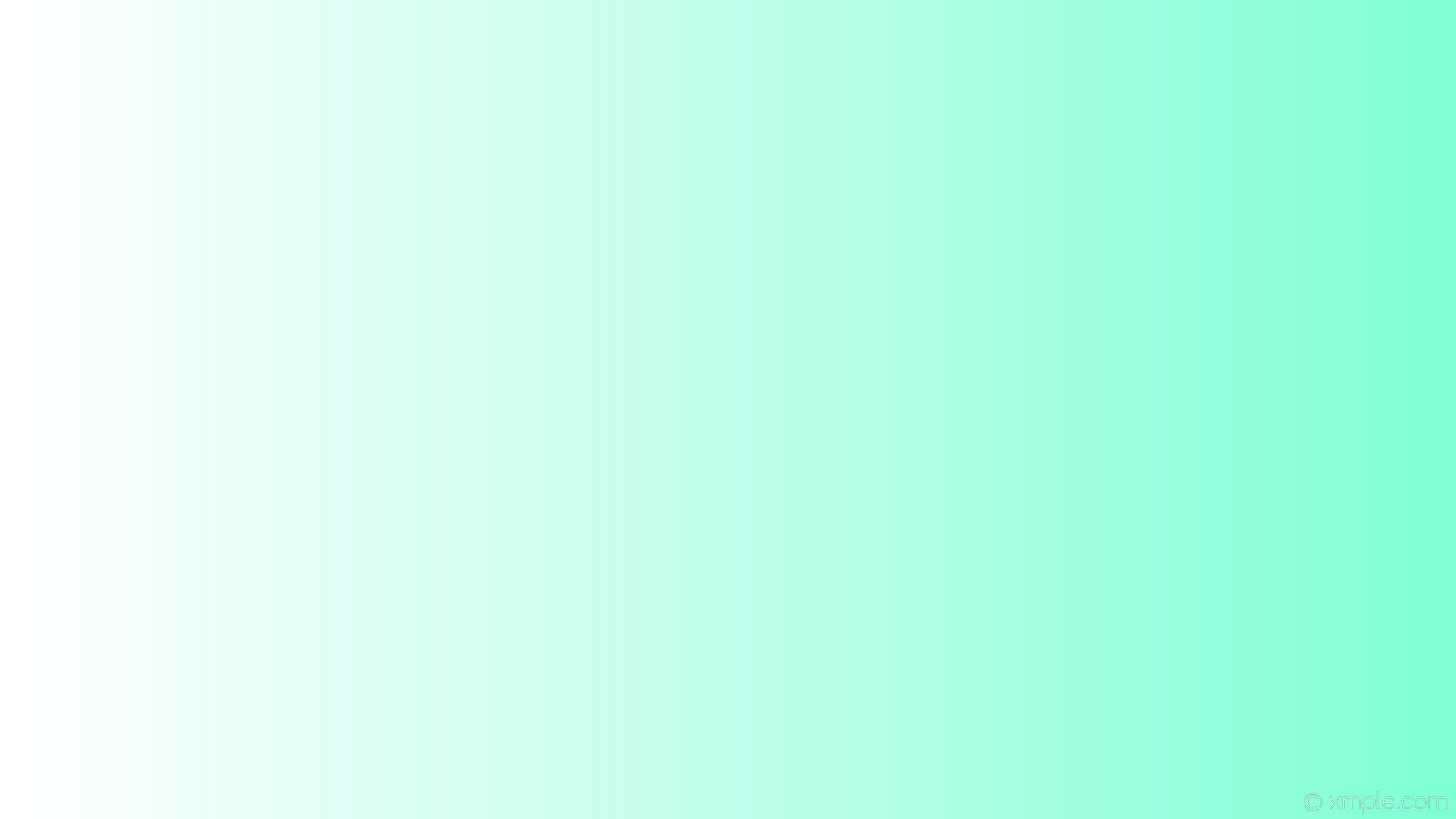 Агротехнические мероприятия на опытном участке:
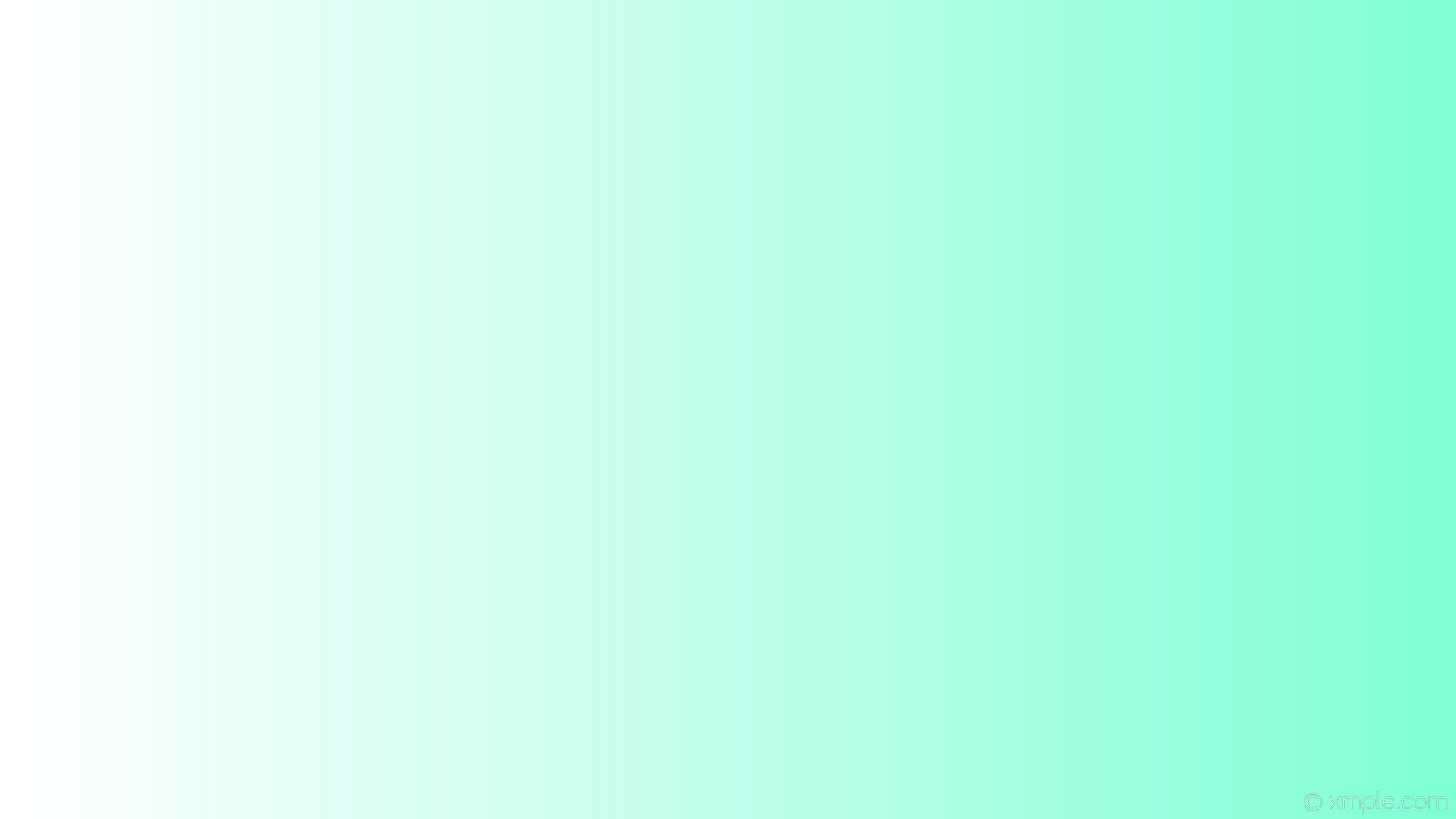 Фенологические наблюдения за ростом и развитием растений:
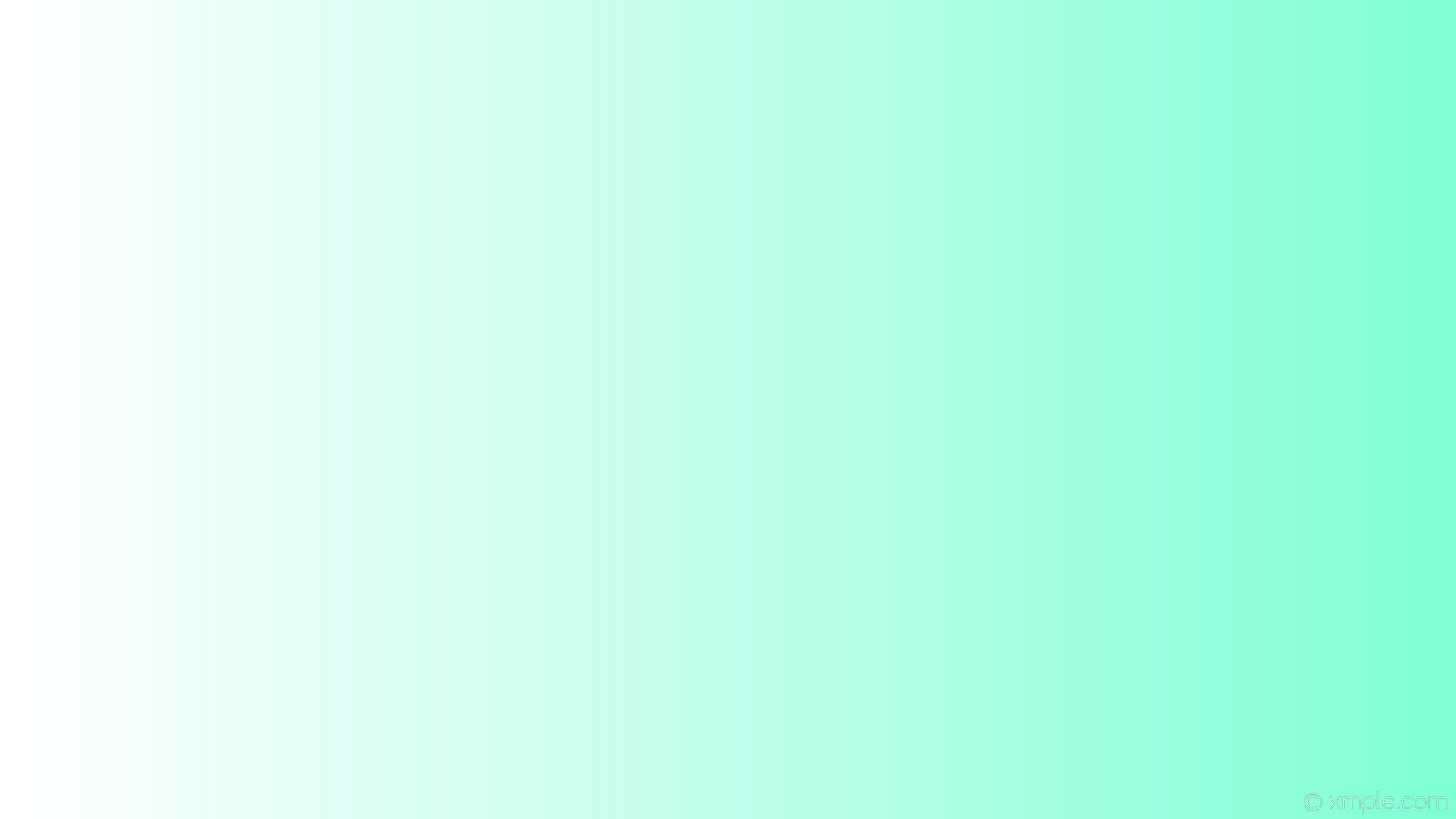 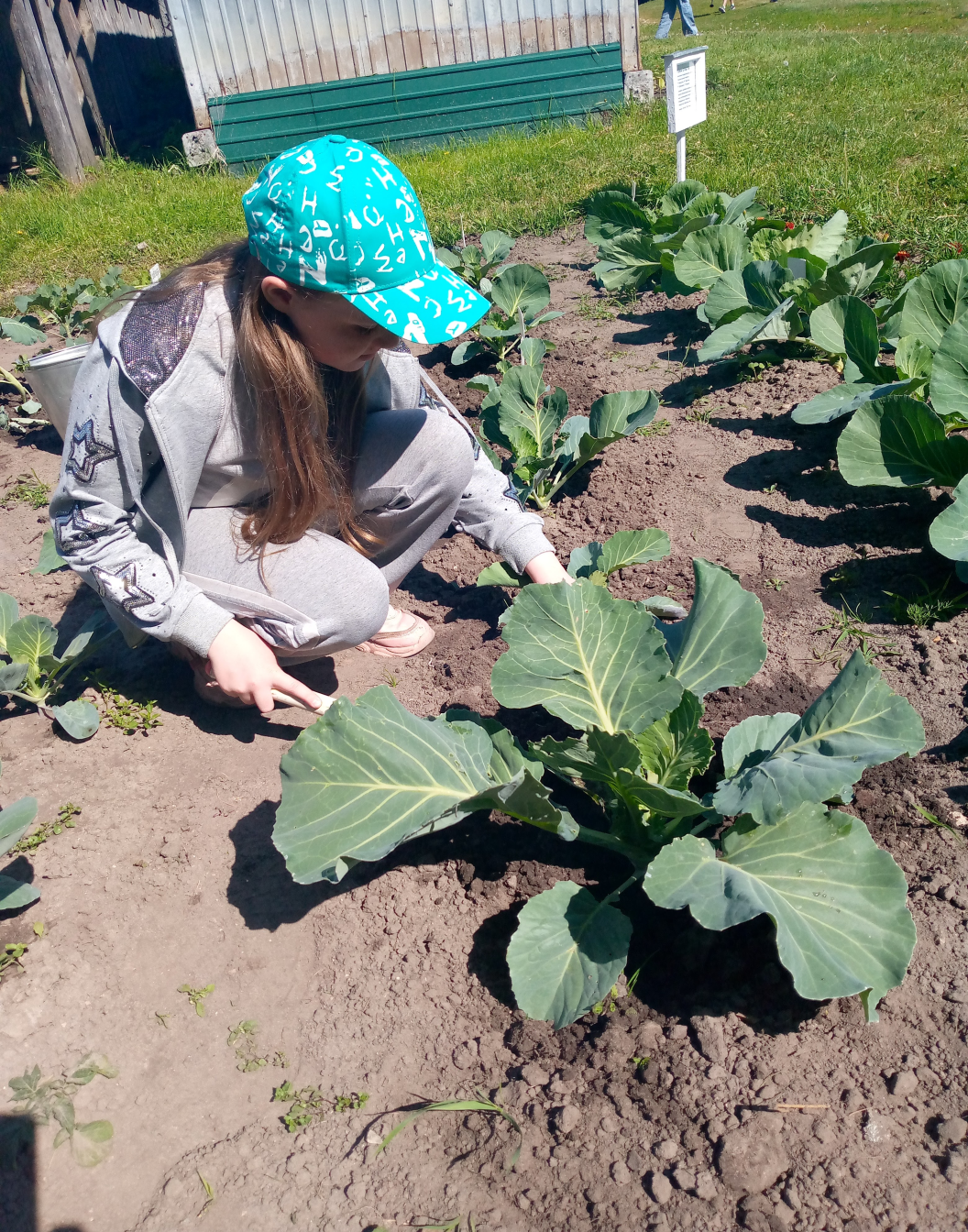 Биометрические измерения
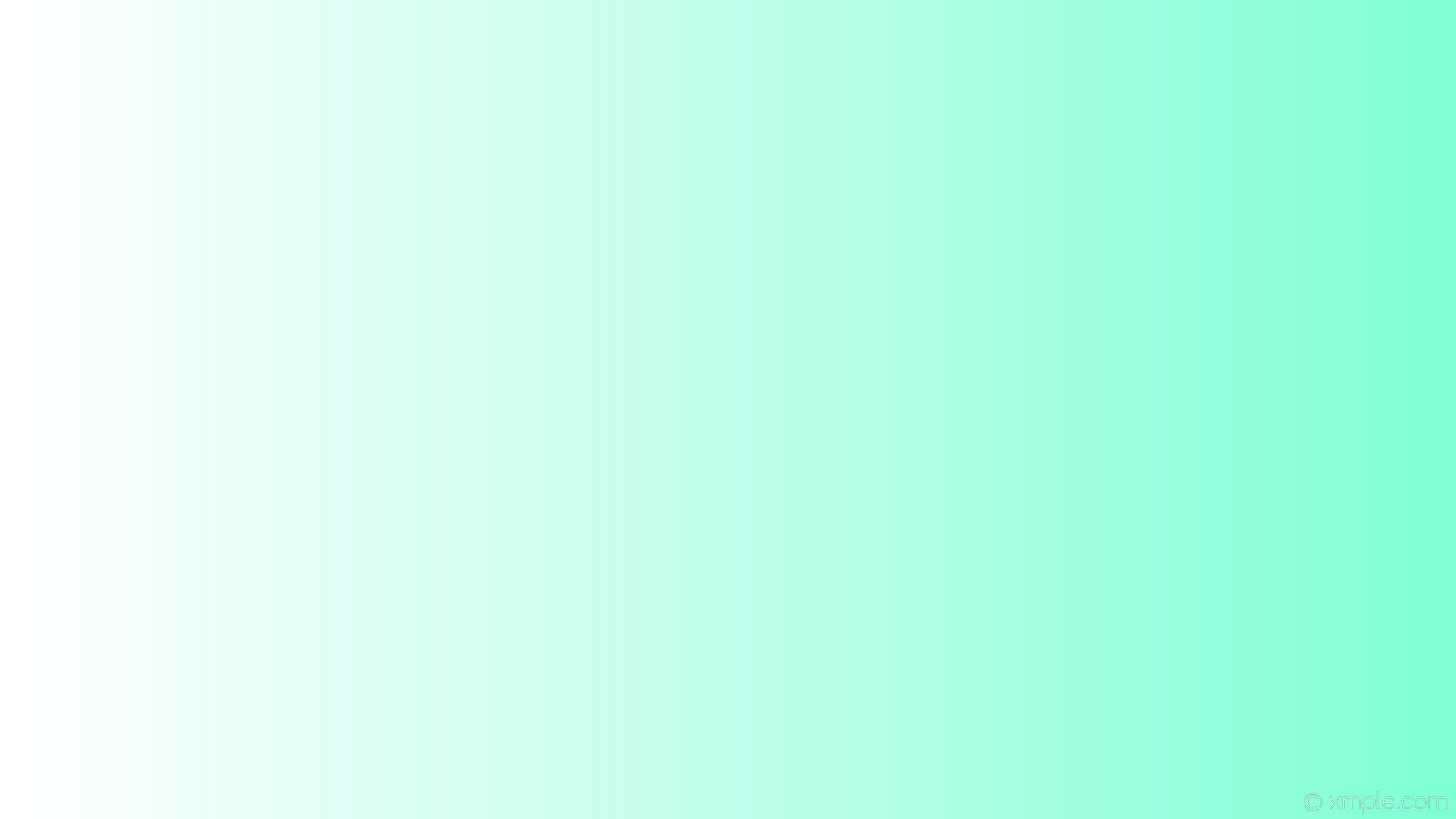 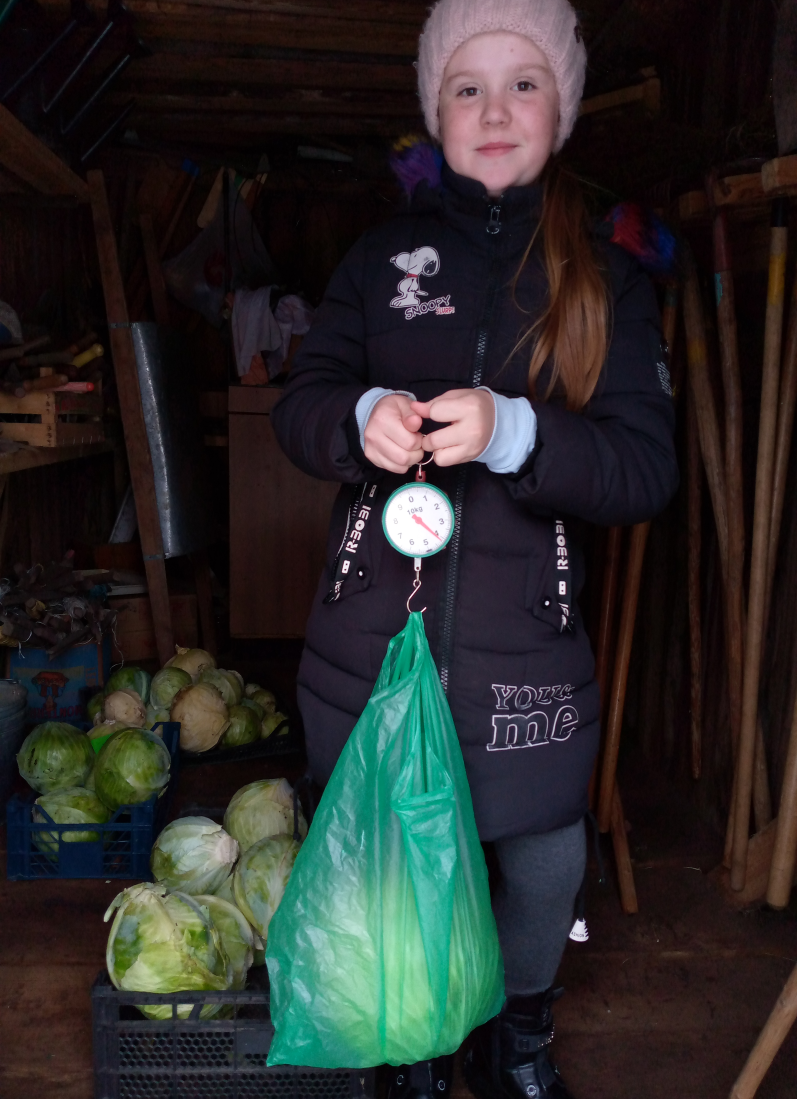 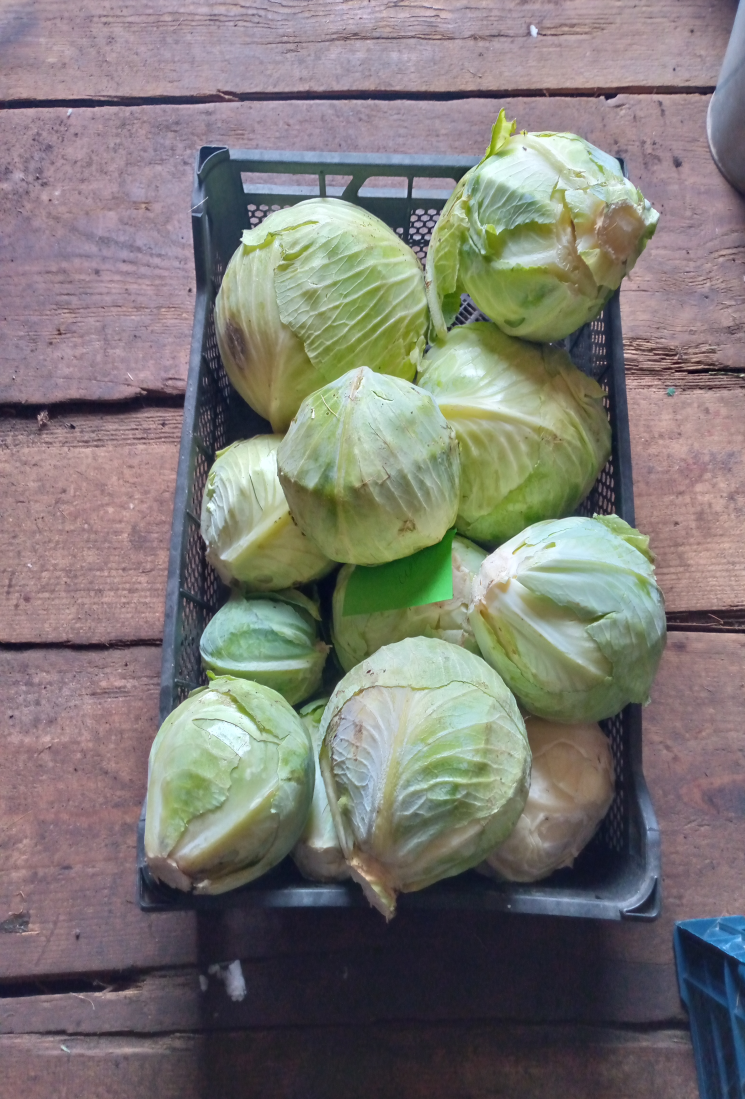 Взвешивание кочана капусты
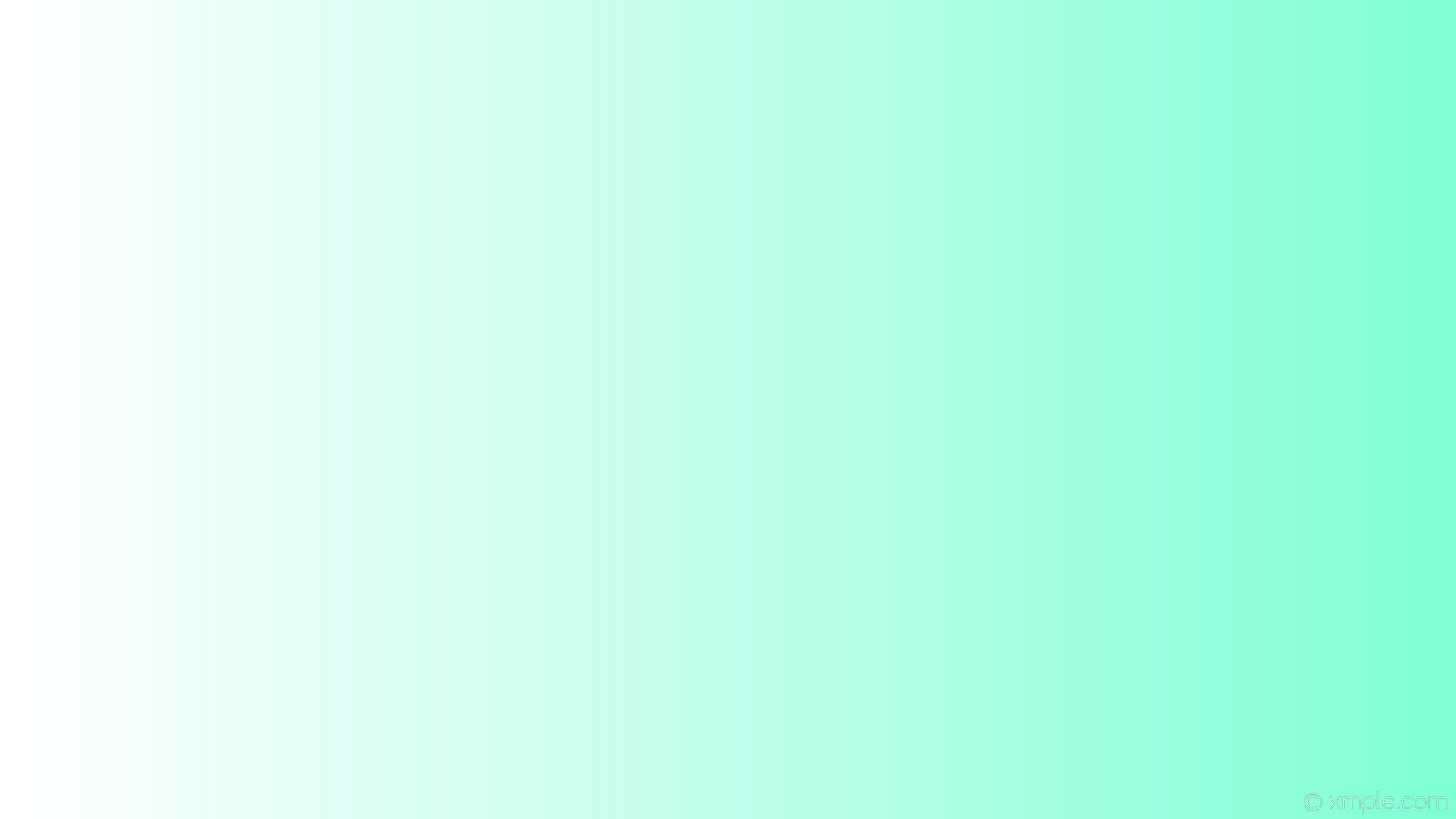 Учет общего урожая в опыте:
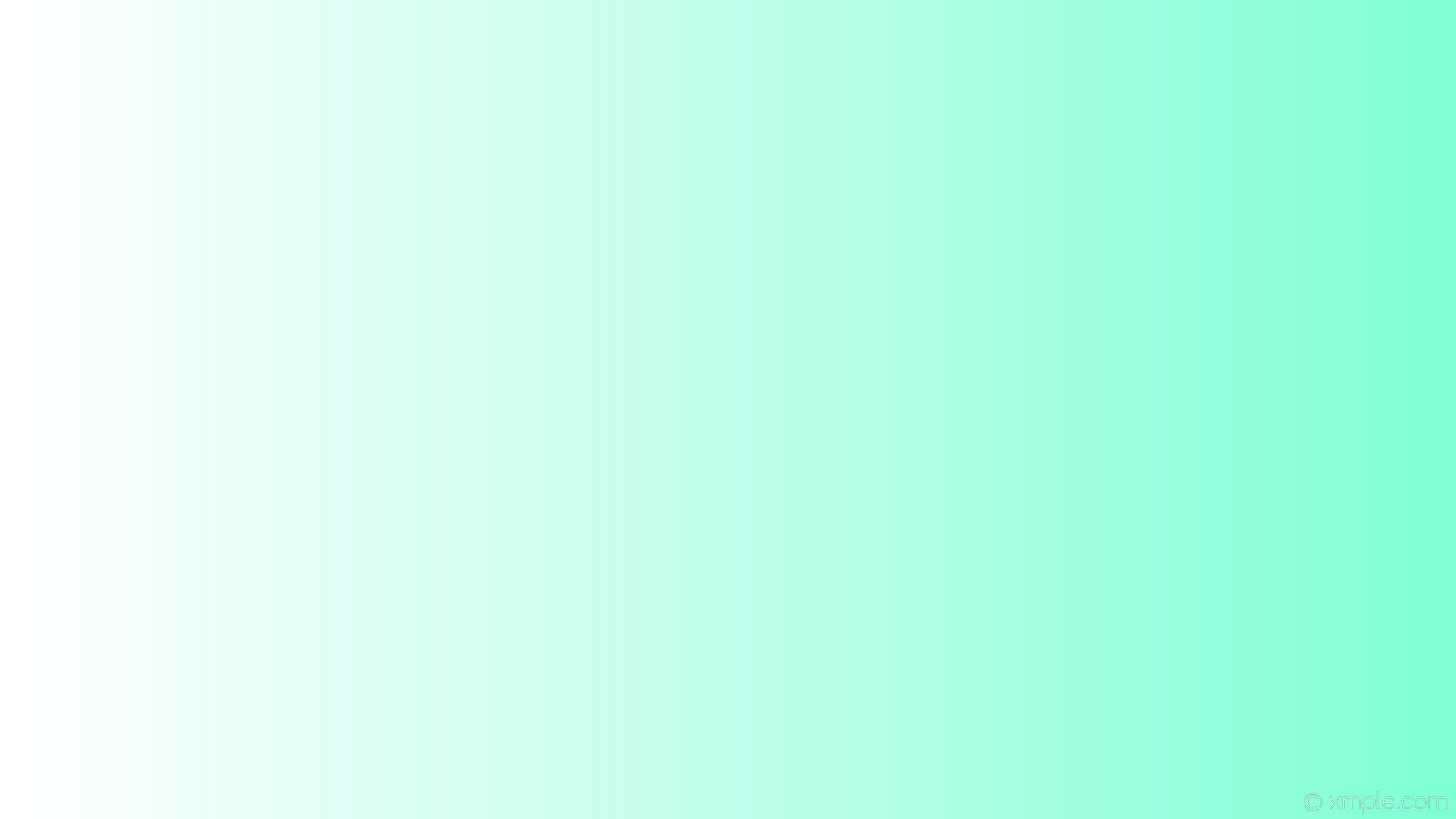 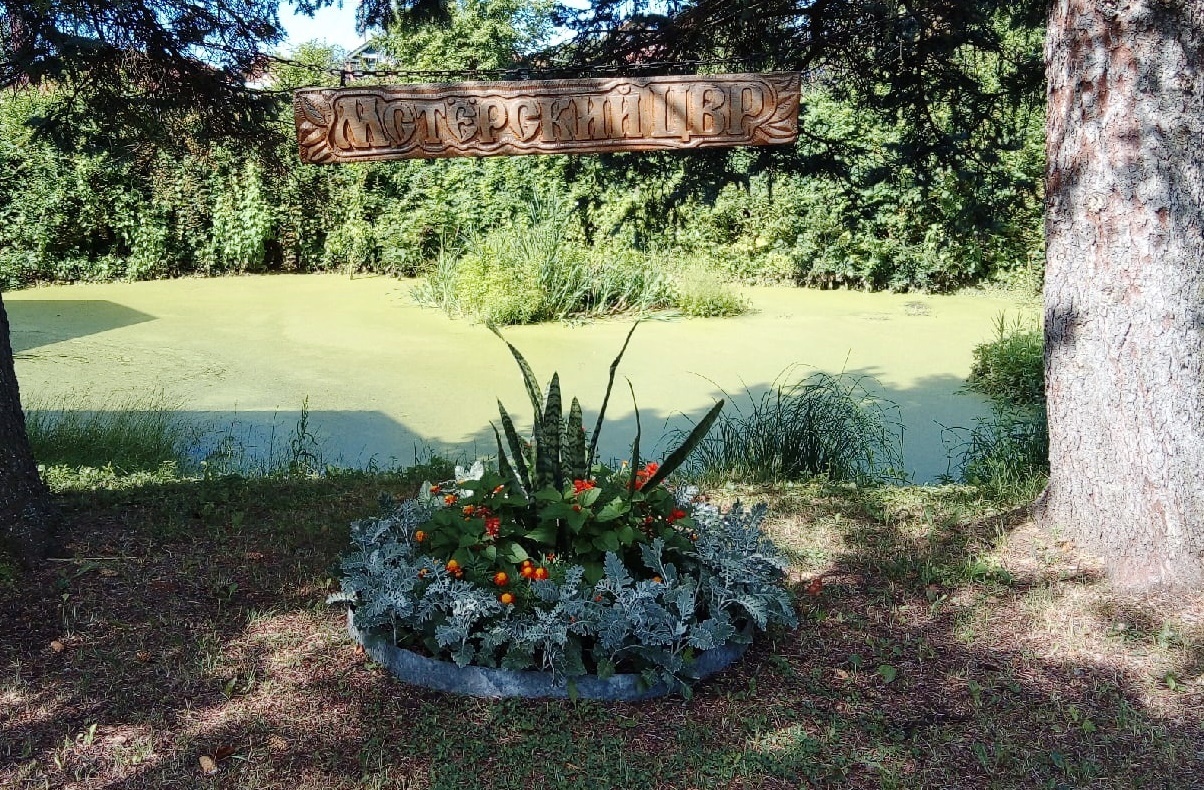 СПАСИБО ЗА ВНИМАНИЕ!